ADVANCED COMPUTER NETWORKS
What is a Computer Network ?
Two or more computers that are connected with one another  for the purpose of communicating data electronically and for  sharing resources.
A computer, printer, or any other devices capable of sending or  receiving the data can be connected through communication  channels.
Basics of Data Communication
Process of transmitting data  from one point to another
Key elements in the model
Source: Device which generates the data to  be transmitted
Transmitter: Device which transforms and  encodes the information that needs to be  transmitted
Transmission medium: provides the path for  data communication
Receiver: Device which accepts the signal  from the transmission media and converts in  to a form that can be handled by the  destination device
Destination: Takes the incoming data from  the receiver
Transmission Medium and physical layer
7.7
Protocol “Layers”
1-8
Networks are complex!
many “pieces”:
hosts
routers
links of various media
applications
protocols
hardware, software
Protocol is a set of rules that govern  a data communication.
Introduction
Layering of airline functionality
1-9
ticket (purchase)
ticket (complain)
ticket
baggage (check)
baggage (claim
baggage
gates (load)
gates (unload)
gate
runway (takeoff)
runway (land)
takeoff/landing
airplane routing
airplane routing
airplane routing
airplane routing
airplane routing
departure
airport
intermediate air-traffic  control centers
arrival  airport
Layers: each layer implements a service
 via its own internal-layer actions
Introduction relying on services provided by layer below
Why layering ?
1-10
Dealing with complex systems:
explicit structure allows identification, relationship of
complex system’s pieces
modularization eases maintenance, updating of system
change of implementation of layer’s service transparent to rest of system
e.g., change in gate procedure doesn’t affect rest of system
Introduction
Protocol Stack
1-11
Introduction
ISO- OSI MODEL
An ISO standard that covers all aspects of network  communications is the Open Systems Interconnection (OSI)  model.

It was first introduced in the late 1970s.

An open system is a set of protocols that allows any two different systems to communicate regardless of their underlying architecture.

The OSI model is not a protocol; it is a	model	for	understanding and designing a network architecture that is flexible, robust, and interoperable
.
1-11
Layered Architecture
OSI layers
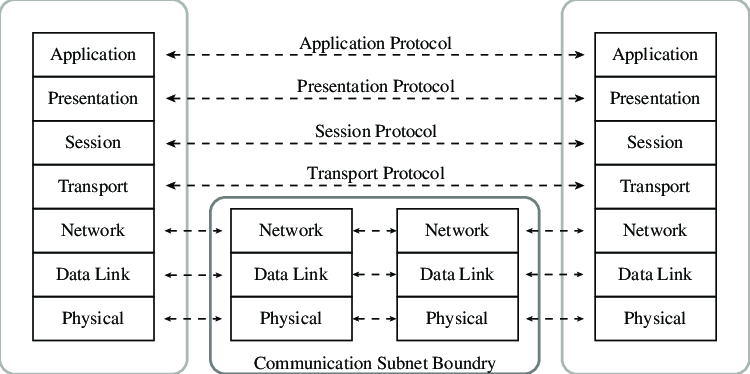 OSI layers
Within a single machine, each layer calls upon the  services of the layer just below it.
	Layer 3, for example, uses the services provided  by layer 2 and provides services for layer 4.
	Between machines, layer x on one machine  logically communicates with layer x on another  machine.
This communication is governed by an agreed-  upon series of rules and conventions  called  protocols.
Introduction
1-5
Organization of the Layers
The seven layers can be thought of as belonging to three  subgroups.

	Layers 1, 2, and 3- physical, data link, and network - are the  network support layers; they deal with the physical aspects of  moving data from one device to another (such as electrical  specifications, physical connections, physical addressing, timing ).

	Layers 5, 6, and 7- session, presentation, and application - can be  thought of as the user support layers; they allow interoperability  among unrelated software systems.

	Layer 4, the transport layer, links the two subgroups and ensures  that what the lower layers have transmitted is in a form that the  upper layers can use.
Layers in the OSI Model
Physical Layer
The physical layer coordinates the functions  required to carry a bit stream over a physical  medium.
1-16
Introduction
OSI Physical Layer
Physical characteristics of interfaces and  media.
Representation of bits.
Data rate.
Synchronization of bits.
Line configuration.
Physical topology.
Transmission mode.
1-17
Introduction
OSI :Physical Layer
The physical layer is also concerned with the following:

Physical characteristics of interfaces and media. The physical layer  defines the characteristics of the interface between the devices and  the transmission media. It also defines the type of transmission  media.

Representation of bits. The physical layer data consists of a stream  of bits (sequence of 0s or 1s) with no interpretation. To be  transmitted, bits must be encoded into signals . The physical layer  defines the type of encoding (how 0s and 1s are changed to signals).
OSI :Physical Layer
Data rate. The transmission rate - the number of bits sent  each second—is also defined by the physical layer. In other  words, the physical layer defines the duration of a bit, which is  how long it lasts.


Synchronization of bits. The sender and receiver must not  only use the same bit rate but must also be synchronized at  the bit level. In other words, the sender and the receiver  clocks must be synchronized.
1-19
Introduction
OSI :Physical Layer
Line configuration. The Physical layer is concerned with the  connection of devices to the media. In a point-to-point configuration, two devices are connected together through a  dedicated link. In a multipoint configuration, a link is shared  between several devices.

Physical topology. The physical topology defines how devices are  connected to make a network. Devices can be connected using a  mesh topology (every device connected to every other device), a  star topology (devices are connected through a central device), a   ring topology (each device is connected to the next, forming a ring),  or a bus topology (every device on a common link).
1-20
Introduction
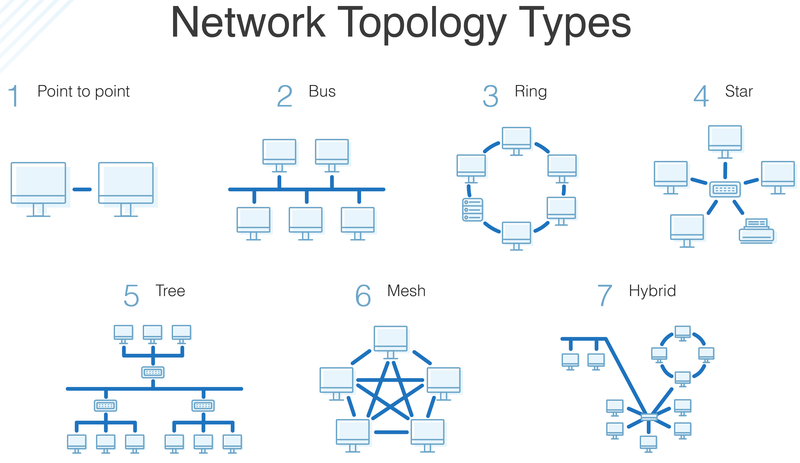 OSI :Physical Layer
Transmission mode. The physical layer also defines  the direction of transmission between two devices:  simplex, half-duplex, or full-duplex.
1-22
Introduction
OSI DATA Link Layer
Framing
Physical addressing.
Flow control.
Error control.
Access control
1-23
Introduction
OSI: Data Link Layer
Framing. The data link layer divides the stream of bits  received from the network layer into manageable data units  called frames.


Physical addressing. If frames are to be distributed to  different systems on the network, the data link layer adds a  header to the frame to define the sender and/or receiver of  the frame. If the frame is intended for a system outside the  sender's network, the receiver address is the address of the  connecting device that connects the network to the next one.
1-24
Introduction
OSI: Data Link Layer
Flow control. If the rate at which the data is absorbed by the  receiver is less than the rate produced at the sender, the data link  layer imposes a flow control mechanism to prevent overwhelming  the receiver.

Error control. The data link layer adds reliability to the physical  layer by adding mechanisms to detect and retransmit damaged or  lost frames.
It also uses a mechanism to recognize duplicate frames.

Error control is normally achieved through a trailer added to the end of the frame.

Access control: when two or more devices are connected to the  same link, data link layer protocols are necessary to determine  which device has control over the link at any given time.
OSI: Network Layer
The network layer is responsible for the source-to-  destination delivery of a packet, possibly across  multiple networks (links).
Whereas the data link layer oversees the delivery of  the packet between two systems on the same  network (link), the network layer ensures that each  packet gets from  its point of origin to its final  destination.
1-26
Introduction
OSI: Network Layer
Logical addressing
Routing
1-27
Introduction
OSI: Network Layer
If two systems are connected to the same link, there is usually no need for a network layer.
if the two systems are attached to different networks (links) with  connecting devices between the networks (links), there is often a  need for the network .

Logical addressing.
The physical addressing implemented by the data link layer handles  the addressing problem locally.
If a packet passes the network boundary, we need another  addressing system to help distinguish the source and destination  systems.
The network layer adds a header to the packet coming from the  upper layer that, among other things, includes the logical addresses  of the sender and receiver.
OSI: Network Layer
Routing.
When independent networks or links are connected together to  create internetworks (network of networks) or a large  network, the connecting devices (called routers or switches)  route or switch the packets to their final destination.

One of the functions of the network layer is to provide this  mechanism.
Introduction
1-20
Network Layer
OSI: Transport Layer
The transport layer is responsible for process-to-  process delivery of the entire message.
	A process is an application program running on the  host.
Whereas the network layer oversees source-to-  destination delivery of individual packets, it does not  recognize any relationship between those packets.
It treats each one independently, as though each  piece belonged to a separate message, whether or  not it does.
1-31
OSI: Transport Layer
The transport layer, on the other hand,  ensures that the whole message arrives intact  and in order, overseeing both error control  and flow control at the source-to-destination  level.
Introduction
1-32
Transport Layer
Introduction
1-33
OSI: Transport Layer
Service-point addressing
Segmentation and reassembly
Connection control
Flow control
Error control
Introduction
1-34
OSI: Transport Layer
Other responsibilities of the transport layer  include the following:
1. Service-point addressing
Computers often run several programs at the same  time.
	For this reason, source-to-destination delivery  means delivery not only from one computer to the  next but also from a specific process (running  program) on one computer to a specific process  (running program) on the other.
Introduction
1-35
OSI: Transport Layer
Service-point addressing

The transport layer header must therefore  include a type of address called a service-  point address (or port address).
	The network layer gets each packet to the  correct computer; the transport layer gets the  entire message to the correct process on that  computer.
Introduction
1-36
OSI: Transport Layer
Segmentation and reassembly
A message is divided into transmittable  segments, with each segment containing a  sequence number.
These numbers enable the transport layer to  reassemble the message correctly upon  arriving at the destination and to identify and  replace packets that were lost in transmission.
Introduction
1-37
OSI: Transport Layer
Connection control
The transport layer can be either connectionless or  connection- oriented.
	A connectionless transport layer treats each  segment as an independent packet and delivers it to  the transport layer at the destination machine.
A connection- oriented transport layer make a connection with the transport layer at the destination machine first before delivering the packets. After all the data are transferred, the connection is terminated
Introduction
1-38
OSI: Transport Layer
Flow control.
Like the data link layer, the transport layer is  responsible for flow control.
However, flow control at this layer is performed  end to end rather than across a single link.
Introduction
1-39
OSI: Transport Layer
Error control.
Like the data link layer, the transport layer is  responsible for error control.
However, error control at this layer is performed  process-to-process rather than across a single link.
The sending transport layer makes sure that the  entire message arrives at the receiving transport  layer without error (damage, loss, or duplication).
	Error correction is usually achieved through  retransmission.
Introduction
1-40
Transport Layer: process to process delivery
Introduction
1-41
OSI: Session Layer
It establishes, maintains, and synchronizes the  interaction between communicating systems.
Specific	responsibilities	of	the	session	layer  include the following:
Introduction
1-42
OSI: Session Layer
Dialog control.
Synchronization.
Introduction
1-43
OSI: Session Layer
Dialog control. The session layer allows two  systems to enter into a dialog. It allows the  communication between two processes to  take place in either half- duplex (one way at a  time) or full-duplex (two ways at a time)  mode.
	Synchronization. The session layer allows a  process to add checkpoints (synchronization  points) into a stream of data.
Introduction
1-44
OSI: Session Layer
Introduction
1-45
OSI Presentation Layer
The presentation layer is concerned with the  syntax and semantics of the information  exchanged between two systems.
Introduction
1-46
OSI Presentation Layer
Translation
Encryption
Compression
Introduction
1-47
OSI Presentation Layer
Specific responsibilities of the presentation  layer include the following:
Translation.
The presentation layer at the sender changes  the information from its sender-dependent  format into a common format.
The presentation layer at the receiving machine  changes the common format into its receiver-  dependent format.
Introduction
1-48
OSI Presentation Layer
Encryption
To carry sensitive information a system must be able to  assure privacy.
Encryption means that the sender transforms the  original information to another form and sends the  resulting message out over the network.
Decryption reverses the original process to transform  the message back to its original form.
Introduction
1-49
OSI Presentation Layer
Compression.
Data compression reduces the number of bits  contained in the information.
Data compression becomes particularly  important in the transmission of multimedia  such as text, audio, and video.
Introduction
1-50
OSI Application Layer
The application layer enables the user,  whether human or software, to access the  network.
It provides user interfaces and support for  services such as electronic mail, remote file  access and transfer, shared database  management, and other types of distributed  information services.
Introduction
1-51
Summary of OSI Layers
Introduction
1-52
Internet protocol stack
application: supporting network  applications
FTP, SMTP, HTTP
transport: process-process data transfer
TCP, UDP
network: routing of datagrams from
source to destination
IP, routing protocols
link: data transfer between neighboring  network elements
Ethernet
physical: bits “on the wire”
application
transport  network  link  physical
Introduction
1-53
Internet protocol stack
Application Layer
The application layer is where network applications  and their application-layer protocols reside.
	The Internet’s application layer includes many  protocols, such as the HTTP protocol (which provides  for Web document request  and transfer), SMTP  (which provides for the transfer of e-mail messages),  and FTP (which provides for the transfer of files  between two end systems).
Introduction
1-54
Internet protocol stack
Application Layer
Certain network functions, such as the translation of human-friendly names for Internet end systems like www.ietf.org to a 32- bit network address, are also done with the help of a specific application-layer protocol, namely, the domain name system (DNS)
Introduction
1-55
Internet protocol stack
Transport Layer
The Internet’s transport layer transports application-layer messages between application endpoints.
	In the Internet there are  two  transport  protocols, TCP and UDP, either of which can  transport application-layer messages.
Introduction
1-56
Internet protocol stack
Transport Layer
TCP provides a connection-oriented service to  its applications.
This service includes guaranteed delivery of  application-layer messages to the destination  and flow control (that is, sender/receiver  speed matching).
Transport-layer packet as a segment.
Introduction
1-57
Internet protocol stack
TCP also breaks long messages into shorter segments and provides a congestion-control mechanism, so that a source throttles its transmission rate when the network is congested. 
The	UDP	protocol	provides	a	connectionless  service to its applications.
This	is	a	no-frills	service	that	provides	no  reliability, no flow control, and no	congestion control
.
Introduction	1-29
Internet protocol stack
Network Layer
The Internet’s network layer is responsible for  moving network-layer packets known as  datagrams from one host to another.

The Internet transport-layer protocol (TCP or  UDP) in a source host passes a transport-layer  segment and a destination address to the  network layer.
Introduction
1-59
Internet protocol stack
Network Layer
The network layer then provides the service of  delivering the segment to the transport layer  in the destination host.

The Internet’s network layer includes the IP  Protocol, which defines the fields in the  datagram as well as how the end systems and  routers act on these fields.
Introduction
1-60
Internet protocol stack
Network Layer
There is only one IP protocol,  and all Internet  components that have a network layer must run the  IP protocol.
The Internet’s network layer also contains routing  protocols that determine the routes that datagrams  take between sources and destinations.
The Internet has many routing protocols
Introduction
1-61
Internet protocol stack
Link Layer
Data transfer between neighboring network  elements
Physical Layer
While the job of the link layer is to move entire  frames from one network element to an adjacent  network element, the job of the physical layer is to  move the individual bits within the frame from one  node to the next.
Introduction
1-62
Internet protocol stack
The protocols in this layer are again link dependent  and further depend on the actual transmission  medium of the link (for example, twisted-pair copper  wire, single-mode fiber optics).
	For example, Ethernet has many physical-layer  protocols:
one for twisted-pair copper wire, another for coaxial  cable, another for fiber, and so on.
	In each case, a bit is moved across the link in a  different way.
Introduction
1-63
Network devices
Repeater – A repeater operates at the physical layer. Its job is to  regenerate the signal over the same network before the signal  becomes too weak or corrupted so as to extend the length to which  the signal can be transmitted over the same network.
An important point to be noted about repeaters is that they do not  amplify the signal. When the signal becomes weak, they copy the  signal bit by bit and regenerate it at the original strength. It is a 2 port  device.
Hub –	A hub is basically a multiport repeater. A hub connects  multiple wires coming from different branches, for example, the  connector in star topology which connects different stations.
Hubs cannot filter data, so data packets are sent to all connected  devices.	In other words, collision domain of all hosts connected  through Hub remains one.
	Also, they do not have intelligence to find out best path for data  packets which leads to inefficiencies and wastage.
Bridge – A bridge operates at data link layer. A bridge is a repeater,  with add on the functionality of filtering content by reading the MAC  addresses of source and destination.
It is also used for interconnecting two LANs working on the same  protocol. It has a single input and single output port, thus making it a  2 port device.
Switch – A switch is a multiport bridge with a buffer and a design that  can boost its efficiency(a large number of ports imply less traffic) and  performance.
A switch is a data link layer device.
The switch can perform error checking before forwarding data, that  makes it very efficient as it does not forward packets that have errors  and forward good packets selectively to correct port only.
Routers – A router is a device like a switch that routes data  packets based on their IP addresses.
Router is mainly a Network Layer device.
Routers normally connect LANs and WANs together and have a  dynamically updating routing table based on which they make  decisions on routing the data packets.
Host name:
Each device in the network is associated with a unique device name  known as Hostname.
Type “hostname” in the command prompt(Administrator Mode) and  press ‘Enter’, this displays the hostname of your machine.
IP Address (Internet Protocol address):
Also known as the Logical Address, the IP Address is the network  address of the system across the network.
•
To identify each device in the world-wide-web, the Internet Assigned  Numbers Authority (IANA) assigns an IPV4 (Version 4) address as a  unique identifier to each device on the Internet.
•
The length of an IPv4 address is 32-bits, hence, we have 232 IP  addresses available.
The length of an IPv6 address is 128-bits.
•
Type “ipconfig” in the command prompt and press ‘Enter’, this gives  us the IP address of the device.
MAC Address (Media Access Control address):
Also known as physical address, the MAC Address is the unique  identifier of each host and is associated with its NIC (Network  Interface Card).
•
A MAC address is assigned to the NIC at the time of manufacturing.
•
The length of the MAC address is : 12-nibble/ 6 bytes/ 48 bits
•
Type “ipconfig/all” in the command prompt and press ‘Enter’, this  gives us the MAC address.
Port:
A port can be referred to as a logical channel through which data can  be sent/received to an application.
Any host may have multiple applications running, and each of these  applications is identified using the port number on which they are  running.
A port number is a 16-bit integer, hence, we have 216 ports available  which are categorized as shown below:
Number of ports: 65,536  Range: 0 – 65535
•
Type “netstat -a” in the command prompt and press ‘Enter’, this lists  all the ports being used.
Socket:
The unique combination of IP address and Port number together are  termed as Socket.

DNS Server:
DNS stands for Domain Name system.
DNS is basically a server which translates web addresses or URLs (ex:  www.google.com) into their corresponding IP addresses.
We don’t have to remember all the IP addresses of each and every  website.
•
The command ‘nslookup’ gives you the IP address of the domain you  are looking for. This also provides the information of our DNS Server.
ARP:
ARP stands for Address Resolution Protocol.
It is used to convert an IP address to its corresponding physical  address(i.e., MAC Address).
ARP is used by the Data Link Layer to identify the MAC address of the  Receiver’s machine.
RARP:
RARP stands for Reverse Address Resolution Protocol.
As the name suggests, it provides the IP address of the device given a  physical address as input.
The Internet:
In simplest terms, the Internet is a global network comprised of  smaller networks that are interconnected
using standardized communication protocols.
The World Wide Web:
The Web is a only way to access information through the Internet.
	It’s a system of Internet servers that support specially formatted  documents.
The documents are formatted in a markup language called HTML, or  “HyperText Markup Language”, which supports a number of features  including links and multimedia.
These documents are interlinked using hypertext links and are  accessible via the Internet.
URI:
URI stands for ‘Uniform Resource Identifier’ . A URI can be a name, locator,  or both for an online resource whereas a URL is just the locator.
	URLs are a subset of URIs.	A URL is human-readable text that was  designed to replace the numbers (IP addresses) that computers use to  communicate with servers.
A URL consists of a protocol, domain name, and path (which includes the  specific subfolder structure where a page is located) like-
protocol://WebSiteName.topLevelDomain/path
Protocol – Http or Https.
WebSiteName –	google etc.
topLevelDomain- .com, .edu, .in etc.
path- specific folders and/or subfolders that are on a given website.
Who governs the Internet?
The Internet is not governed and has no single authority figure. The  ultimate authority for where the Internet is going rests with the  Internet Society, or ISOC.
ISOC is a voluntary membership organization whose purpose is to  promote global information exchange through Internet technology.
•
ISOC appoints the IAB- Internet Architecture Board. They meet  regularly to review standards and allocate resources, like addresses.

IETF- Internet Engineering Task Force. Another volunteer  organization that meets regularly to discuss operational and technical  problems.
Internet was invented by ARPANET in 1983.
Internet is controlled by 75 million servers.
Backbone of internet is made by 550, 000 miles of underwater cable.
About one billion computer systems are connected to internet.
About 3.2 billion people use the internet from which 1.7  billion internet users are Asians.
Internet consists of five billion computing devices such as computers,  phones, modems, switches, routers etc.
According to Google, Internet consists of 5 million Terabytes of data.
Goals of Computer Networks:
Resource Sharing –
Many organization has a substantial number of computers in operations,
which are located apart. Ex. A group of office workers can share a common  printer, fax, modem, scanner etc.
High Reliability –
If there are alternate sources of supply, all files could be replicated on two
or, machines. If one of them is not available, due to hardware failure, the  other copies could be used.
Inter-process Communication –
Network users, located geographically apart, may converse in an interactive
session through the network. In order to permit this, the network must  provide almost error-free communications.
Flexible access –
Files can be accessed from any computer in the network. The project can  be begun on one computer and finished on another.
There are two possible types of connections:
Point-to-Point Connection
Multipoint Connection
Point-to-Point Connection :
A point-to-point connection provides a dedicated link between two  devices.
The entire capacity of the link is reserved for transmission between  those two devices.
Most point-to-point connections use a actual length of wire or cable  to connect the two end, but other options such as microwave or  satellite links are also possible.
Point to point network topology is considered to be one of the easiest  and most conventional network topologies.
It is also the simplest to establish and understand.
Example: Point-to-Point connection between remote control and  Television for changing the channels.
Multipoint Connection :
•It is also called Multidrop configuration. In this connection two or  more devices share a single link.
More than two devices share the link that is the capacity of the  channel is shared now. With shared capacity, there can be two  possibilities in a Multipoint Line configuration:
Spatial Sharing: If several devices can share the link simultaneously,  its called Spatially shared line configuration.
Temporal (Time) Sharing: If users must take turns using the link , then  its called Temporally shared or Time Shared Line configuration.
There are three types of transmission mode:-
Simplex Mode
In Simplex mode, the communication is unidirectional, as on a one-  way street. Only one of the two devices on a link can transmit, the  other can only receive.
The simplex mode can use the entire capacity of the channel to send  data in one direction.

Example: Keyboard and traditional monitors. The keyboard can only introduce input, the monitor can only give the output.
Half-Duplex Mode
In half-duplex mode, each station can both transmit and receive, but  not at the same time. When one device is sending, the other can only  receive, and vice versa.
The half-duplex mode is used in cases where there is no need for  communication in both direction at the same time. The entire  capacity of the channel can be utilized for each direction.  Example: Walkie- talkie in which message is sent one at a time and  messages are sent in both the directions.
Full-Duplex Mode
In full-duplex mode, both stations can transmit and receive simultaneously.  In full_duplex mode, signals going in one direction share the capacity of the  link with signals going in other direction, this sharing can occur in two  ways:
Either the link must contain two physically separate transmission paths,  one for sending and other for receiving.
Or the capacity is divided between signals travelling in both directions.
Full-duplex mode is used when communication in both direction is  required all the time. The capacity of the channel, however must be  divided between the two directions.
Example: Telephone Network in which there is communication between two persons by a telephone line, through which both can talk and listen at  the same time.
Types of Transmission Media
Guided Media:
It is also referred to as Wired or Bounded transmission media.  Signals being transmitted are directed and confined in a narrow  pathway by using physical links.
High Speed
Secure
Used for comparatively shorter distances
Unguided Media:
It is also referred to as Wireless or Unbounded transmission media.No  physical medium is required for the transmission of electromagnetic  signals.
Features:

Signal is broadcasted through air
Less Secure
Used for larger distances
Difference between Unicast, Broadcast  and  Multicast in Computer Network
The cast term here signifies some data(stream of packets) is being  transmitted to the recipient(s) from client(s) side over the communication  channel that help them to communicate
Unicast –
This type of information transfer is useful when there is a participation of  single sender and single recipient.
So it as a one-to-one transmission.
For example, a device having IP address 10.1.2.0 in a network wants to  send the traffic stream(data packets) to the device with IP address 20.12.4.2 in the other network,then unicast comes into picture. This is the  most common form of data transfer over the networks.
Broadcast –
Broadcasting transfer (one-to-all) techniques can be classified into  two types :
Limited Broadcasting –
Suppose you have to send stream of packets to all the devices over  the network that you reside, this broadcasting comes handy.

	For this to achieve,it will append 255.255.255.255 (all the 32 bits of  IP address set to 1) called as Limited Broadcast Address in the  destination address of the datagram (packet) header which is  reserved for information tranfer to all the recipients from a single  client (sender) over the network.
Direct Broadcasting –
This is useful when a device in one network wants to transfer packet  stream to all the devices over the other network.
This is achieved by translating all the Host ID part bits of the  destination address to 1,referred as Direct Broadcast Address in the  datagram header for information transfer.
This mode is mainly utilized by television networks for video and  audio distribution.
Multicast
In multicasting, one/more senders and one/more recipients  participate in data transfer traffic.
In this method traffic recline between the boundaries of unicast (one-  to-one) and broadcast (one-to-all).
Multicast lets server’s direct single copies of data streams that are  then simulated and routed to hosts that request it.
IP multicast requires support of some other protocols like IGMP  (Internet Group Management Protocol), Multicast routing for its  working. Also in Classful IP addressing Class D is reserved for  multicast groups.
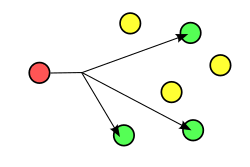 Packet Switching Principles
Circuit switching designed for voice
Resources dedicated to a particular call
Much of the time a data connection is idle
Data rate is fixed
Both ends must operate at the same rate
Basic Operation
Data transmitted in small packets
Typically 1000 octets
Longer messages split into series of packets
Each packet contains a portion of user data plus some control info
Control info
Routing (addressing) info
Packets are received, stored briefly (buffered) and past on to the next node
Store and forward
Use of Packets
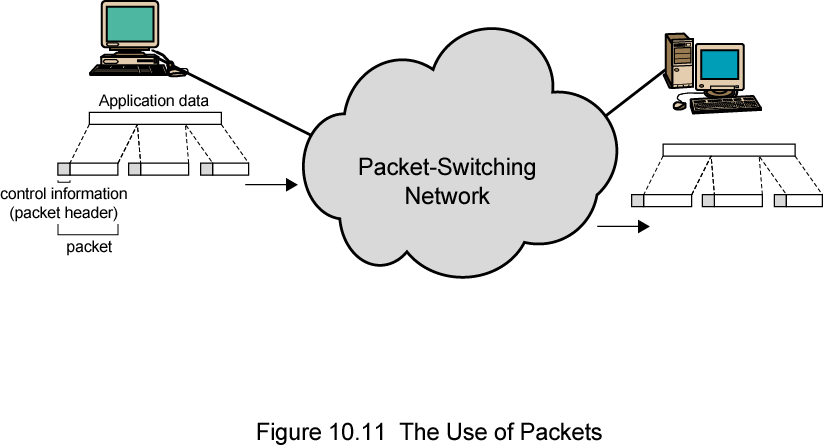 Advantages
Line efficiency
Single node to node link can be shared by many packets over time
Packets queued and transmitted as fast as possible
Data rate conversion
Each station connects to the local node at its own speed
Nodes buffer data if required to equalize rates
Packets are accepted even when network is busy
Delivery may slow down
Priorities can be used
Switching Technique
Station breaks long message into packets
Packets sent one at a time to the network
Packets handled in two ways
Datagram
Virtual circuit
Datagram
Each packet treated independently
Packets can take any practical route
Packets may arrive out of order
Packets may go missing
Up to receiver to re-order packets and recover from missing packets
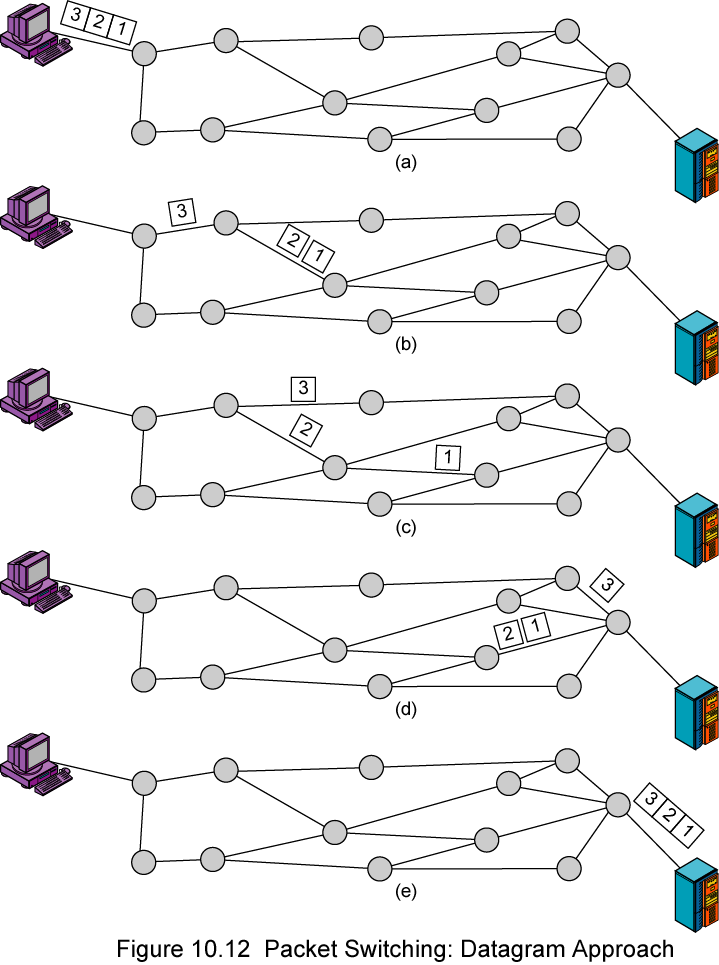 DatagramDiagram
Virtual Circuit
Preplanned route established before any packets sent
Call request and call accept packets establish connection (handshake)
Each packet contains a virtual circuit identifier instead of destination address
No routing decisions required for each packet
Clear request to drop circuit
Not a dedicated path
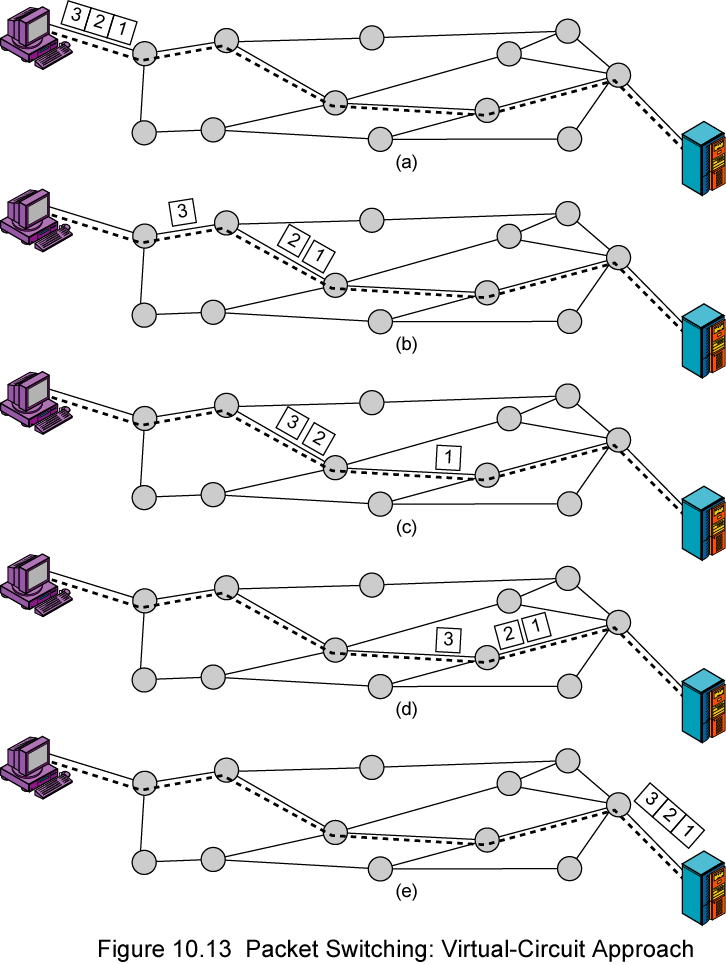 VirtualCircuitDiagram
Virtual Circuits v Datagram
Virtual circuits
Network can provide sequencing and error control
Packets are forwarded more quickly
No routing decisions to make
Less reliable
Loss of a node looses all circuits through that node
Datagram
No call setup phase
Better if few packets
More flexible
Routing can be used to avoid congested parts of the network
DATA TRAFFIC
The main focus of congestion control and quality of  service is data traffic.

In congestion control we try to avoid traffic congestion.  In quality of service, we try to create an appropriate  environment for the traffic
Three traffic profiles
24.2
CONGESTION
Congestion in a network may occur if the load on the  network—the number of packets sent to the network—  is greater than the capacity of the network—the number  of packets a network can handle.

Congestion control refers to the mechanisms and  techniques to control the congestion and keep the load  below the capacity.
24-3
CONGESTION CONTROL
before	it	happens,	or	remove	congestion,	after	it  has happened.
QUALITY OF SERVICE
Quality	of service	(QoS)	is	an	internetworking	issue  that has been discussed more than defined.

We	can	informally	define	quality	of	service	as
something a flow seeks to attain.


QoS	refers	to	the	capability	of	a	network	to	provide	better  service to selected network traffic.
Flow characteristics
Reliability
Reliability is a characteristic that a flow needs.  Lack of reliability means losing a packet or  acknowledgment, which entails retransmission.

However, the sensitivity of application programs to  reliability is not the same.

	For example, it is more important that electronic  mail, file transfer, and Internet access have reliable  transmissions than telephony or audio conferencing.
Delay
Source-to-destination delay is another flow  characteristic.
Again applications can tolerate delay in different  degrees.
In this case, telephony, audio conferencing, video  conferencing, and remote log-in need minimum  delay, while delay in file transfer or e-mail is less  important.
Jitter
Jitter is the variation in delay for packets belonging to the  same flow.
For example, if four packets depart at times 0, 1, 2, 3 and  arrive at 20, 21, 22, 23, all have the same delay, 20 units of  time. On the other hand, if the above four packets arrive at 21,  23, 21, and 28, they will have different delays: 21, 22, 19, and  24.
For applications such as audio and video, the first case is  completely acceptable; the second case is not. For these  applications, it does not matter if the packets arrive with a  short or long delay as long as the delay is the same for all  packets. For this application, the second case is not acceptable.
Jitter is defined as the variation in the packet delay. High jitter  means the difference between delays is large; low jitter means  the variation is small.
Bandwidth
Different	applications  bandwidths.
need
different
In video conferencing we need to send  millions of bits per second to refresh a color  screen while the total number of bits in an e-  mail may not reach even a million.
TECHNIQUES TO IMPROVE QoS
Scheduling  Traffic Shaping
Resource Reservation
Admission Control
Scheduling
Packets from different flows arrive at a switch  or router for processing.
A good  different  manner.
scheduling	technique		treats	the  flows	in	a		fair	and	appropriate
Several scheduling techniques are designed to  improve the quality of service.
FIFO Queuing
In first-in, first-out (FIFO) queuing, packets wait  in a buffer (queue) until the node (router or switch)  is ready to process them.

	If the average arrival rate is higher than the average  processing rate, the queue will fill up and new   packets will be discarded.
FIFO queue
Priority Queuing
In priority queuing, packets are first  assigned to a priority class.
Each priority class has its own queue. The  packets in the highest-priority queue are  processed first.
Packets in the lowest-priority queue are  processed last.
Priority Queuing
A priority queue can provide better QoS than the  FIFO queue because higher priority traffic, such as  multimedia, can reach the destination with less delay.

However, there is a potential drawback.

If there is a continuous flow in a high-priority queue,  the packets in the lower-priority queues will never  have a chance to be processed.

This is a condition called starvation.
Priority queuing
Weighted Fair Queuing
A better scheduling method is weighted fair queuing.
	In	this	technique,	the	packets	are	still	assigned	to	different  classes and admitted to different queues.
The queues, however, are weighted based on the priority of the
queues;
higher priority means a higher weight.
The system processes packets in each queue in a round-robin  fashion with the number of packets selected from each queue  based on the corresponding weight.
Weighted Fair Queuing
For example, if the weights are 3, 2, and 1,  three packets are processed from the first  queue, two from the second queue, and one  from the third queue.

If the system does not impose priority on the  classes, all weights can be equal.
24.19
Weighted fair queuing
Traffic Shaping
The busty traffic in the network results in congestion

Traffic shaping reduces congestion.

Traffic shaping is about regulating the average rate of  data transmission
Traffic Shaping
Traffic shaping controls the rate at which packets are  sent.

At connection set-up time, the sender and carrier  negotiate a traffic pattern (shape)

Two traffic shaping algorithms are:
Leaky Bucket
Token Bucket
The Leaky Bucket Algorithm
The Leaky Bucket Algorithm used to control  rate in a network.
It is implemented as a single-server queue with  constant service time.
If	the	bucket	(buffer)	overflows	then	packets  are discarded.
23
Leaky Bucket Algorithm
The leaky bucket enforces a constant output rate (average  rate) regardless of the burstiness of the input. Does nothing  when input is idle.

	The host injects one packet per clock tick onto the network.  This results in a uniform flow of packets, smoothing out  bursts and reducing congestion.

When packets are the same size, the one packet per tick is  okay.
	For variable length packets, it is better to allow a fixed  number of bytes per tick. E.g. 1024 bytes per tick will allow  one 1024-byte packet or two 512-byte packets or four 256-  byte packets on 1 tick.
Leaky bucket
Leaky bucket implementation
Note
A leaky bucket algorithm shapes bursty  traffic into fixed-rate traffic by averaging  the data rate. It may drop the packets if  the bucket is full.
Token Bucket Algorithm
In contrast to the LB, the Token Bucket Algorithm, allows
the output rate to vary, depending on the size of the burst.

In the TB algorithm, the bucket  holds tokens.	To transmit  a packet, the host must capture and destroy one token.

Tokens are generated by a clock at the rate of one token  every t sec.

Idle hosts can capture and save up tokens (up to the max.  size of the bucket) in order to send larger bursts later.
The Token Bucket Algorithm
5-34
(a) Before.
(b)	After.
Note
The token bucket allows bursty traffic at  a regulated maximum rate.
Token bucket
Leaky Bucket vs Token Bucket
With TB, a packet can only be transmitted if there  are enough tokens to cover its length in bytes.

LB sends packets at an average rate. TB allows for  large bursts to be sent faster by speeding up the  output.

TB allows saving up tokens (permissions) to send  large bursts. LB does not allow saving.
Reference books
1. Behrouz A Forouzan, Firouz Mosharraf, “Computer Networks: A top down  Approach”,
2. James F Kurose and Keith W Ross, “Computer Networking: A Top - Down  Approach”,
3. Kevin R. Fall, W. Richard Stevens, “TCP/IP Illustrated, Volume 1 -The Protocols”,
4. Larry Peterson, Bruce Davie, “Computer Networks, A systems Approach”,  Morgan
5. Uyless Black, “Computer Networks: Protocols, Standards and Interface”, Prentice
Hall
6. William Stallings, “Foundations of Modern Networking: SDN, NFV, QoE, IoT "